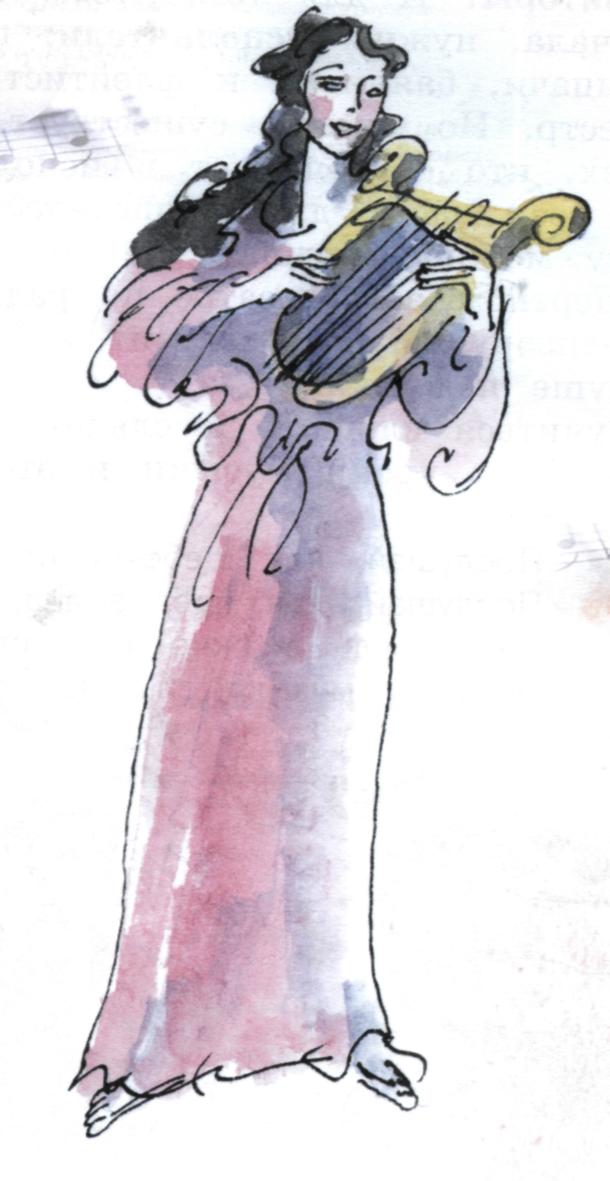 «ВРЕМЕНА ГОДА в произведенияхПоэтов, художников, композиторов»
художник
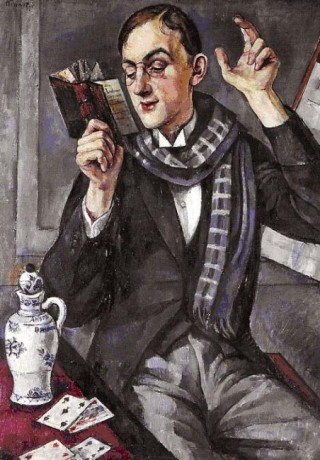 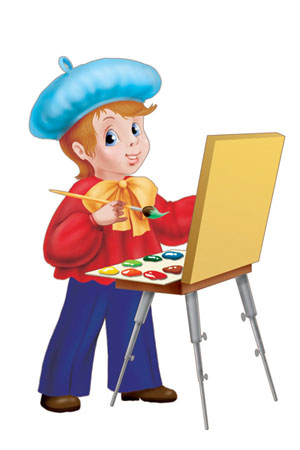 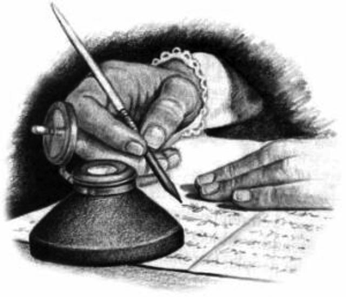 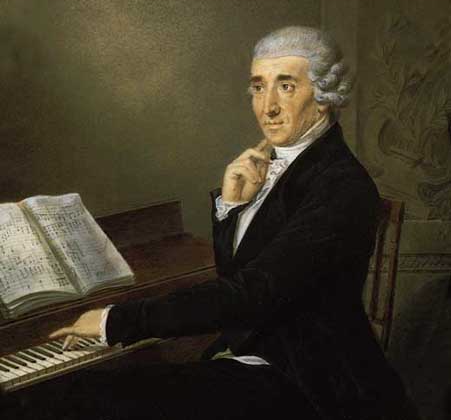 поэт
композитор
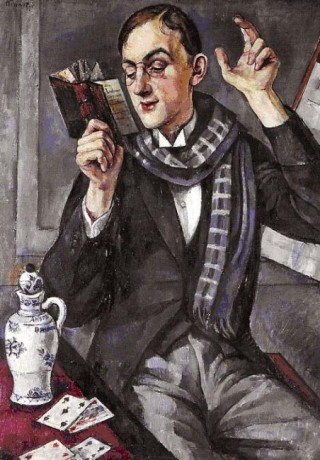 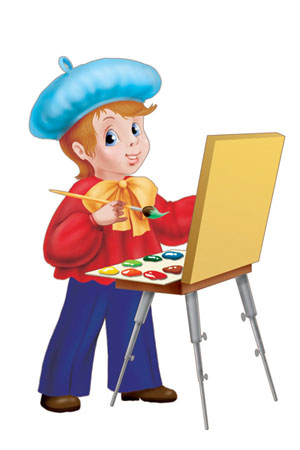 ЗВУКИ
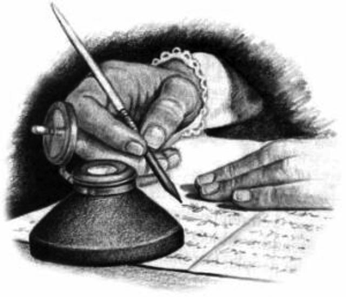 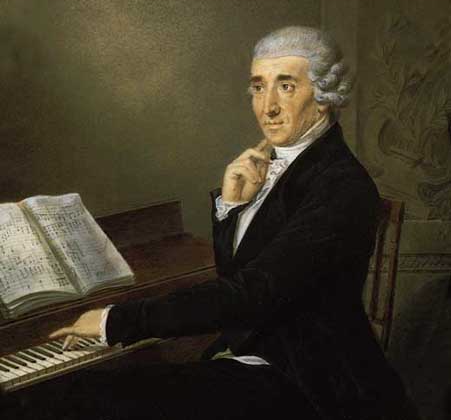 СЛОВА
КРАСКИ
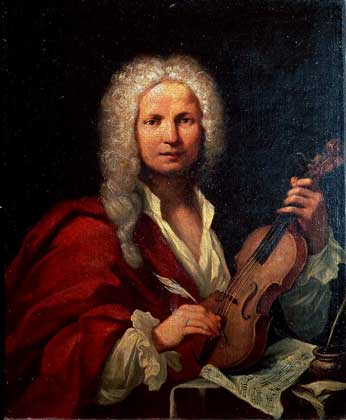 композитор  АНТОНИО     ВИВАЛЬДИ
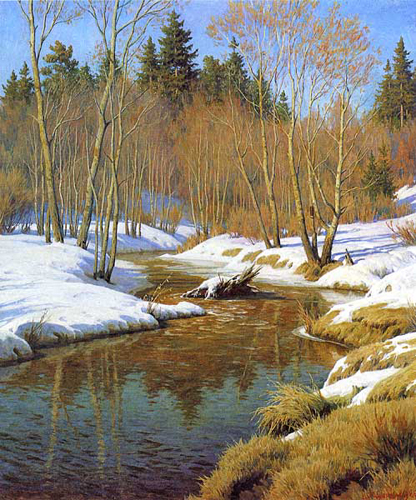 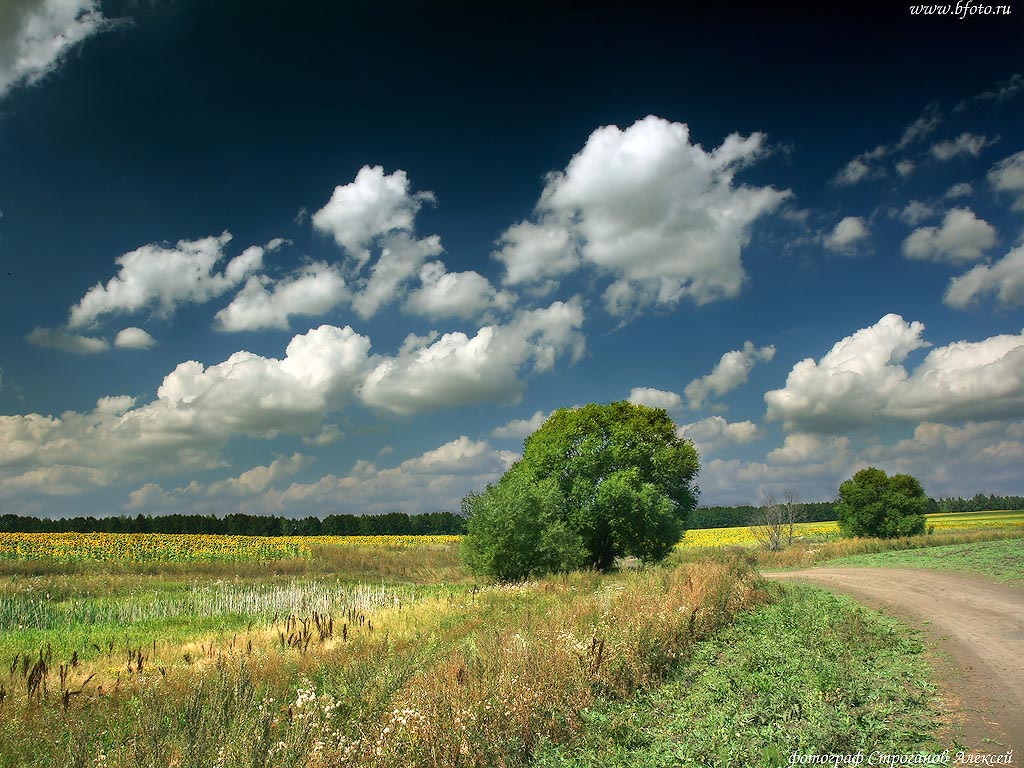 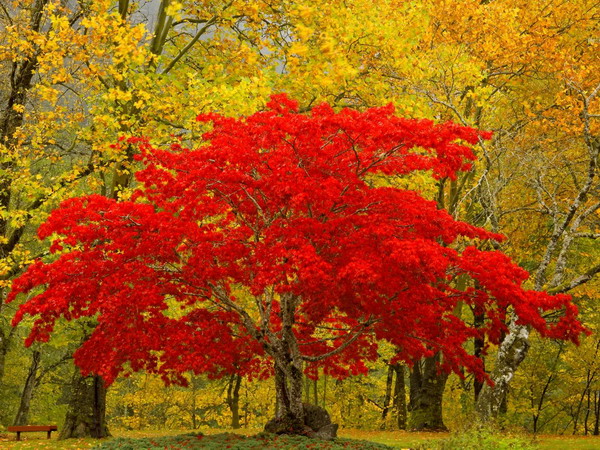 Скрипичный концерт «Времена года»
Весна
Зима
Осень
Лето
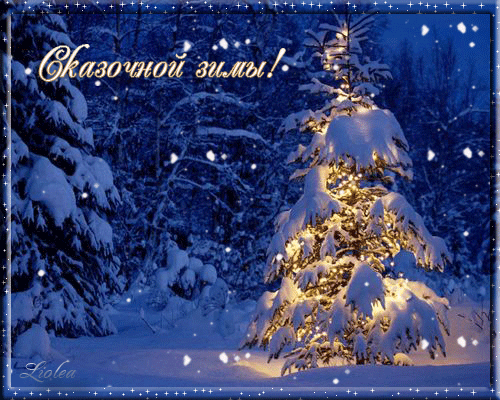 С Горочки на саночках
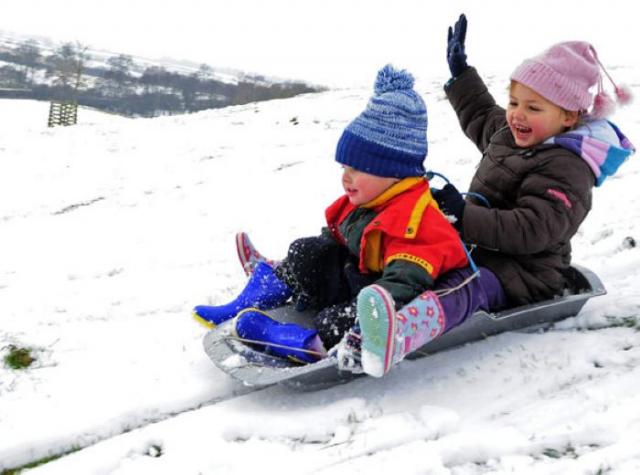 В ЛОБ СНЕЖКОМ
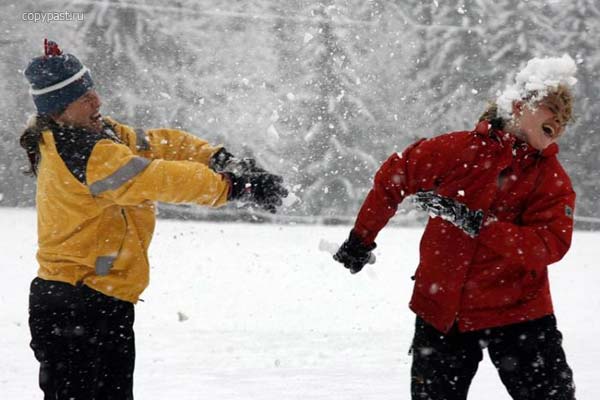 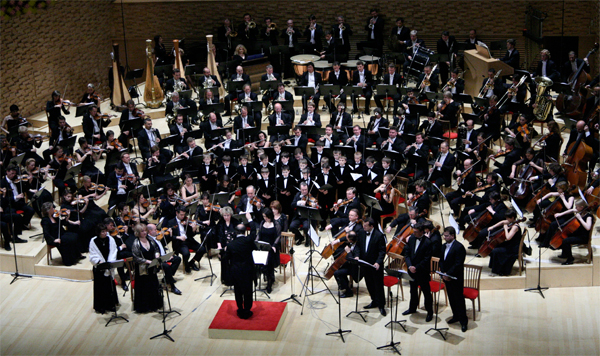 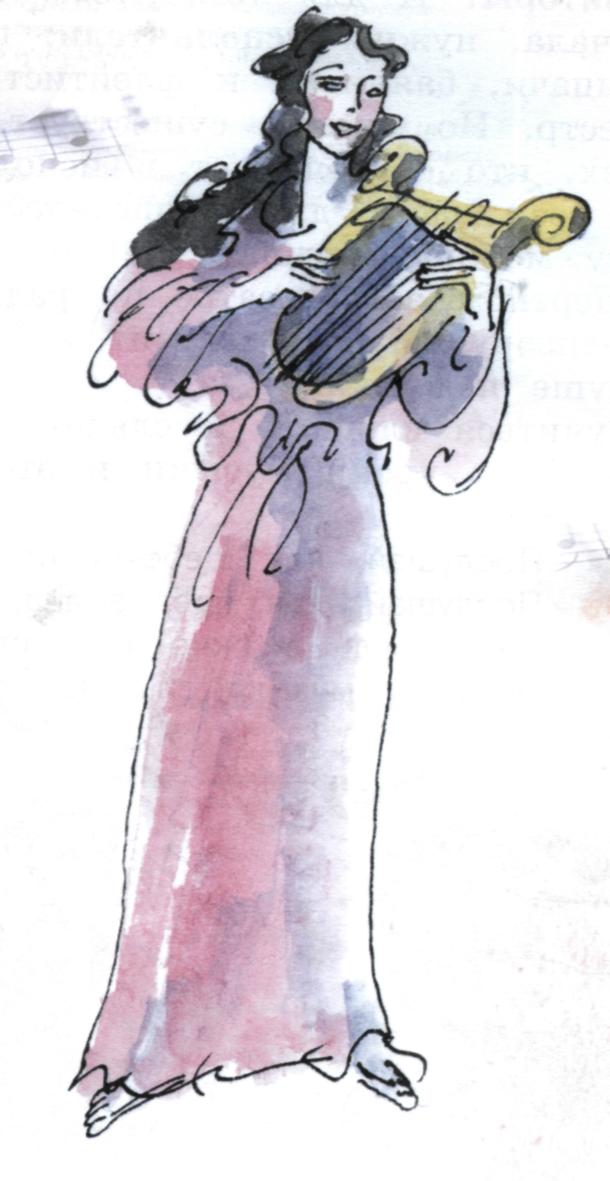 «ВРЕМЕНА ГОДА в произведенияхПоэтов, художников, композиторов»